Исполнение бюджета Углегорского сельского поселения за 2016 год
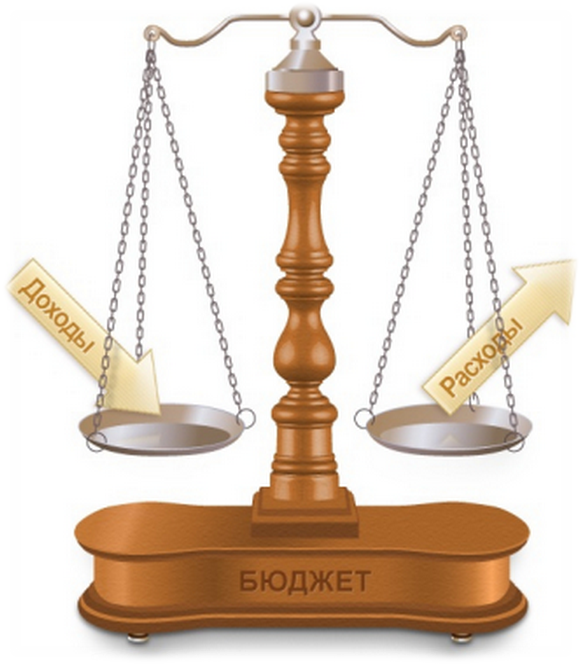 ФАКТИЧЕСКОЕ ИСПОЛНЕНИЕ БЮДЖЕТА за 2016 год
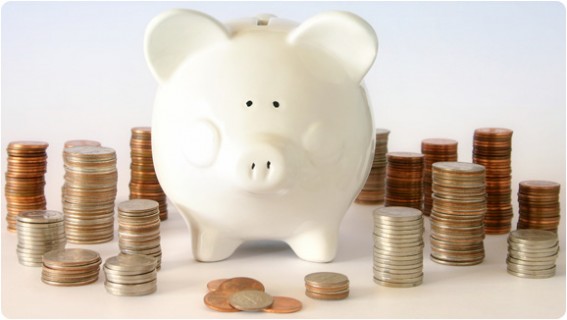 тыс.руб..
ДОХОДНАЯ ЧАСТЬ
тыс.руб..
НДФЛ (налог на доходы физ.лиц) (1302,0)  52,8 %
Земельный налог (199,2) 8,1%
НАЛОГОВЫЕ ДОХОДЫ
Акцизы по подакцизным товарам (продукции), производимым на территории Российской Федерации (933,7) 37,8 %
тыс.руб..
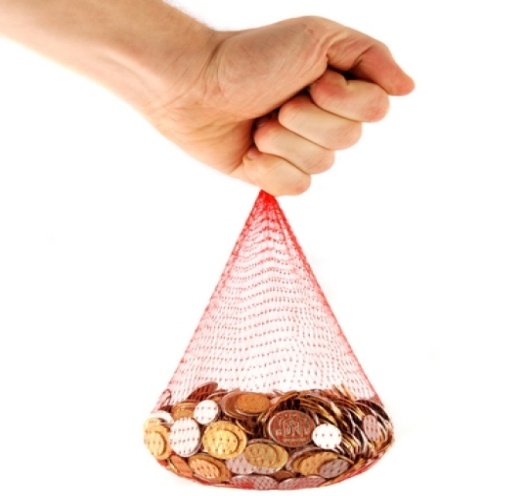 Налог на имущество физ.лиц (32,6) 1,3%
тыс.руб..
Аренда нестационарных торговых объектов (68,6) 90,6%
Доходы от реализации имущества  (0,6)  0,8 %
НЕНАЛОГОВЫЕ ДОХОДЫ
Государственная пошлина за совершение нотариальных действий должностными лицами органов местного самоуправления (0,8) 1,1
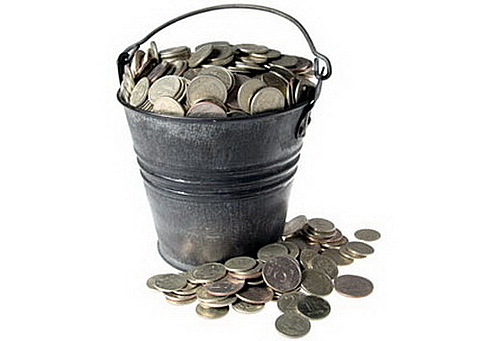 Штрафы (5,7)  7,5%
ЦЕЛЕВЫЕ ПОСТУПЛЕНИЯ
тыс.руб..
1. ФЕДЕРАЛЬНЫЕ СРЕДСТВА:
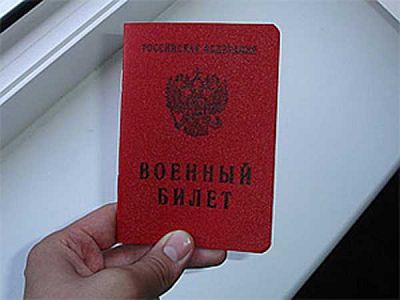 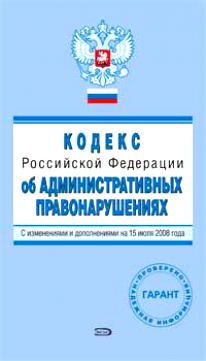 на осуществление первичного воинского учета (69,9)
Межбюджетные трансферты, передаваемые бюджетам на государственную поддержку лучших работников муниципальных учреждений культуры, находящихся на территориях сельских поселений(50,0)
2.  ОБЛАСТНЫЕ СРЕДСТВА:
тыс.руб..
мероприятия по переселению граждан из многоквартирного аварийного жилищного фонда, признанного непригодным для проживания, аварийным и подлежащим сносу или реконструкции  (1860,9)
на повышение з/п работникам культуры (62,7)
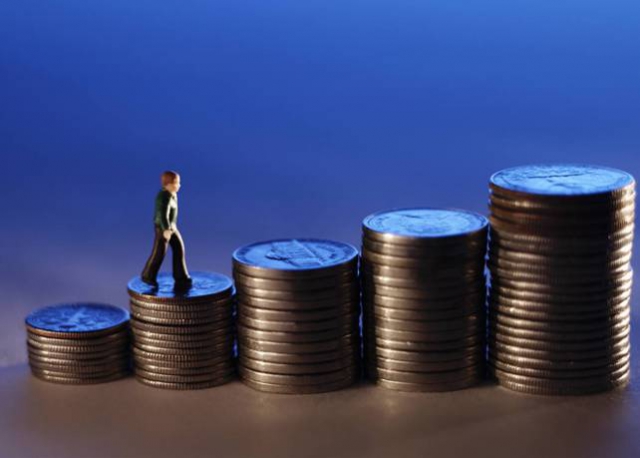 на составление протоколов об административных правонарушениях (0,2)
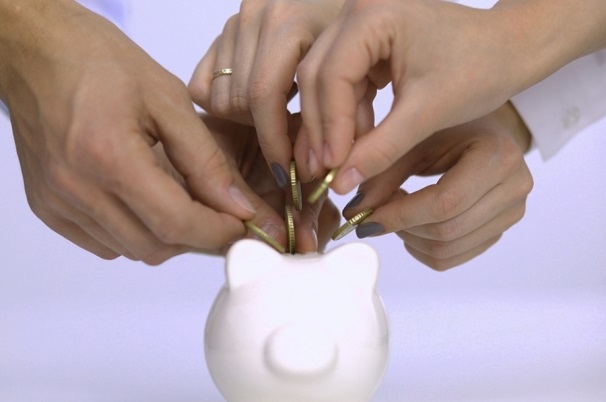 на составление протоколов об административных правонарушениях (0,2)
ОБЩЕГОСУДАРСТВЕННЫЕ ВОПРОСЫ (3222,9)
НАЦИОНАЛЬНАЯ ОБОРОНА(69,9)
тыс.руб..
НАЦИОНАЛЬНАЯ БЕЗОПАСНОСТЬ И ПРАВООХРАНИТЕЛЬНАЯ ДЕЯТЕЛЬНОСТЬ (131,4)
Обслуживание государственного и муниципального долга (0,1)
СТРУКТУРА РАСХОДОВ БЮДЖЕТА (10344,6)
НАЦИОНАЛЬ- НАЯ ЭКОНОМИКА (754,1)
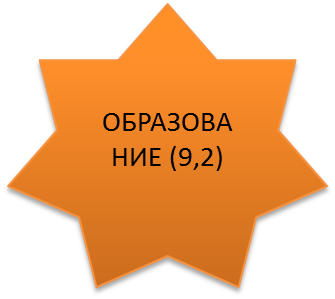 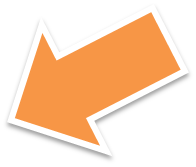 ЖИЛИЩНО-КОММУНАЛЬНОЕ ХОЗЯЙСТВО (1334,3)
СОЦИАЛЬНАЯ ПОЛИТИКА (1300,0)
КУЛЬТУРА  (3522,7)
Муниципальные программы Углегорского сельского поселения
На территории Углегорского сельского поселения в 2016 году  действовало 7 муниципальных программ,  исполнение по ним составило 7 091,6 руб., что составило 99,98%  от общих расходов бюджета поселения.
      Выполнение этих программ осуществлялось в соответствии с планом социально-экономического развития на 2014-2020 годы.
Структура расходов на социально-культурную сферу
тыс.руб..
Культура (3522,7) – 73%
Социальная политика (1300,0) – 27%
395,8 тыс. руб. -   переходят            на 2017 год
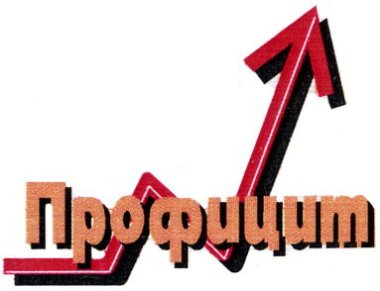